Рекомендации по подготовке к выполнению  задания №18 (задачи с параметром) ЕГЭ профильного уровня
Характеристика задания 18 ЕГЭ профильный уровень
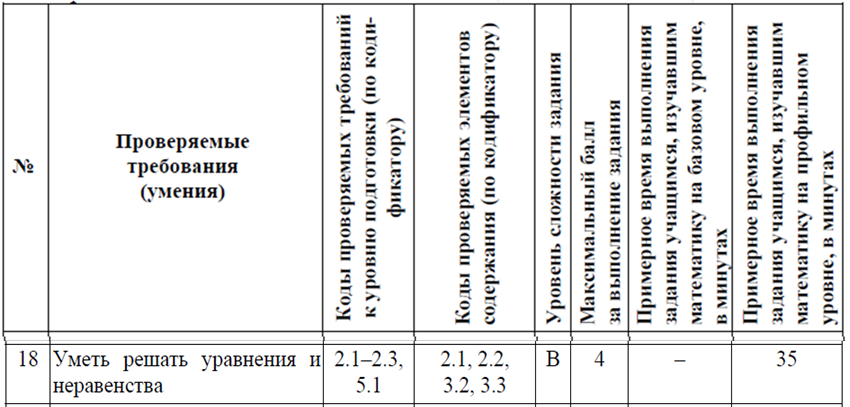 Спецификация КИМ
35
минут
2.1. Решать рациональные, иррациональные, показательные,     тригонометрические и логарифмические уравнения, их системы.
2.2. Решать уравнения, простейшие системы уравнений, используя свойства функций и их графиков; использовать для приближенного решения уравнений и неравенств графический метод.
2.3. Решать рациональные, показательные и логарифмические неравенства, их системы.
5.1. Моделировать реальные ситуации на языке алгебры, составлять уравнения и неравенства по условию задачи; исследовать построенные модели с использованием аппарата алгебры.
2
Что можно ожидать в качестве задания 18 на экзамене?
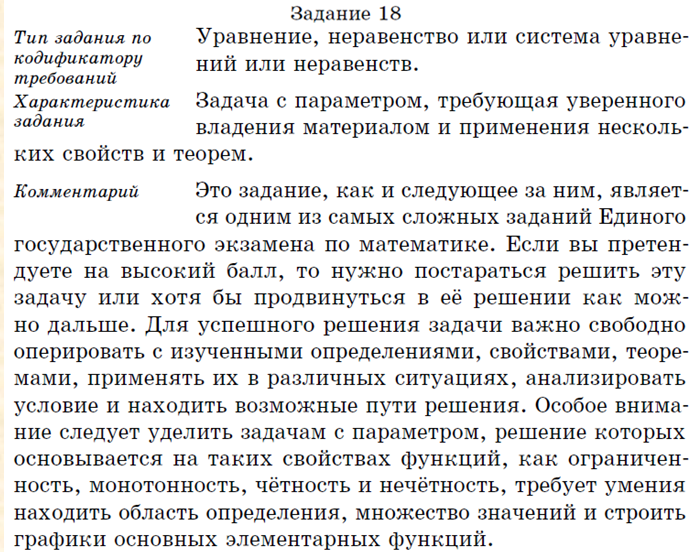 3
Критерии проверки задания №18
Как правило критерии пишутся под определенную задачу. Содержание может быть следующим.
4
Пример решения задания 18 из демоверсии ЕГЭ 2018 (профильный уровень)
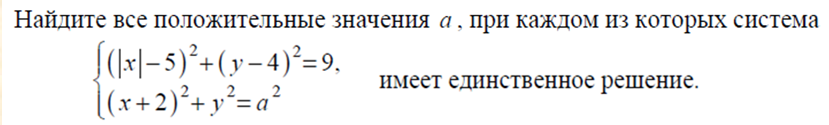 1
Основу решения составляет теорема о касающихся окружностях.
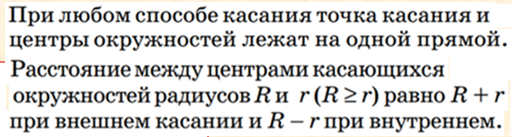 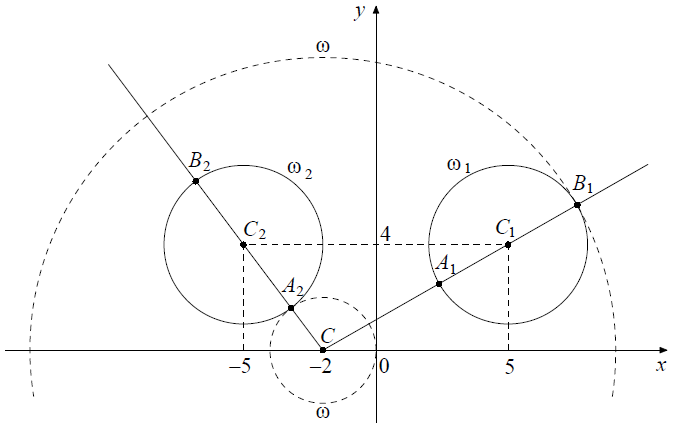 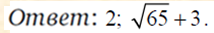 5
Алгебраический метод
Как правило, к алгебраическим методам относят методы решения уравнений, неравенств и систем с параметром при всех допустимых значениях параметра, основанные на алгебраических преобразованиях (равносильные переходы, замены, использование необходимых и достаточных условий) и применении формул и приемов для решения простейших уравнений (линейных, дробно-рациональных, квадратичных, показательных, логарифмических, тригонометрических).
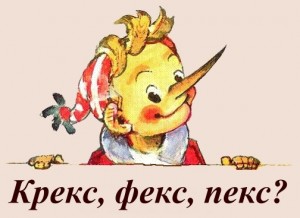 6
Алгебраический метод (теоремы о корнях квадратного трехчлена)
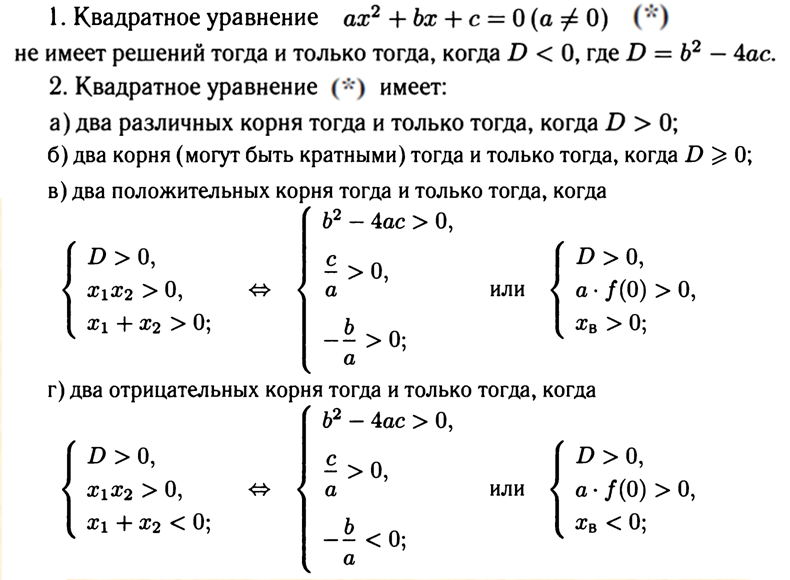 7
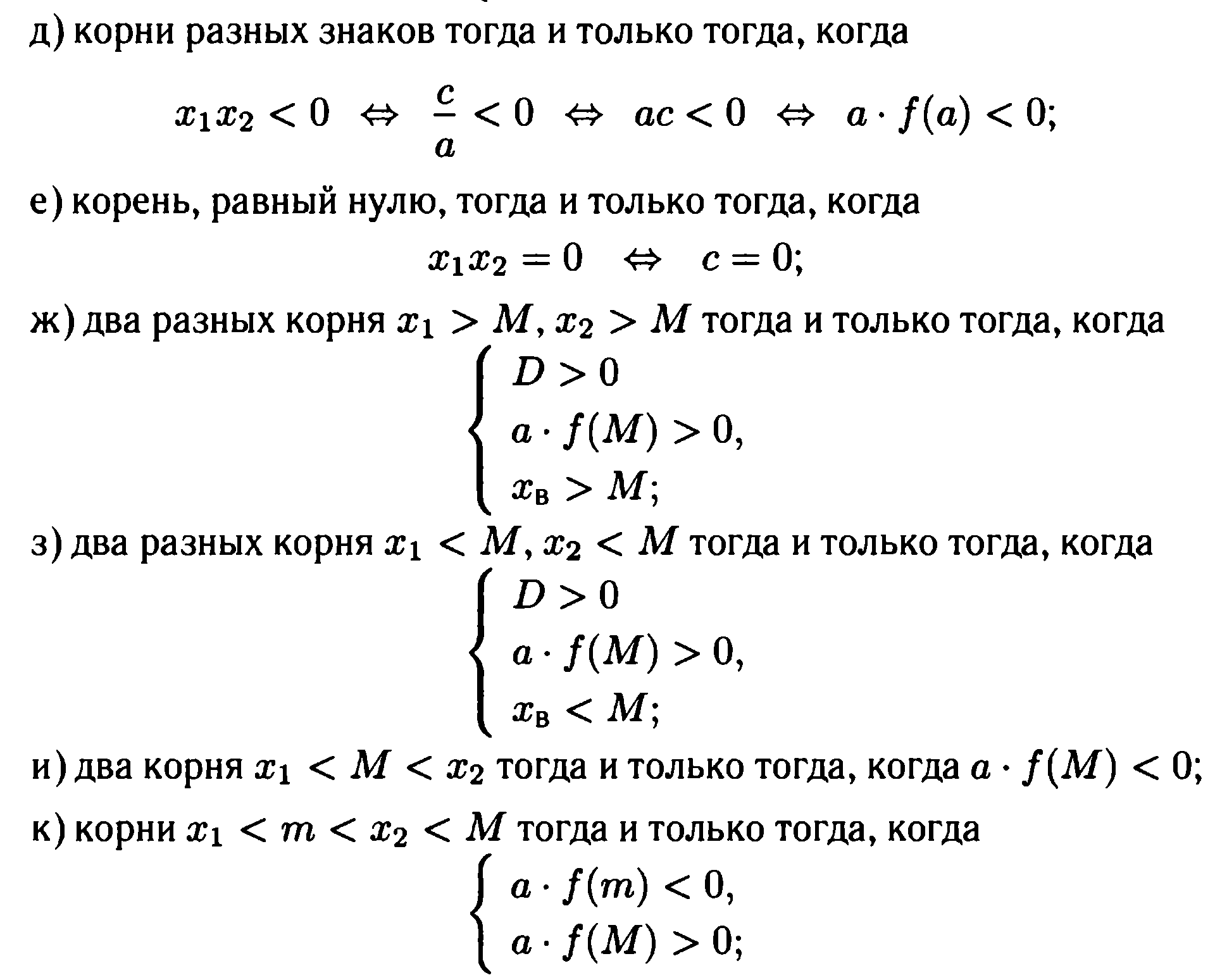 8
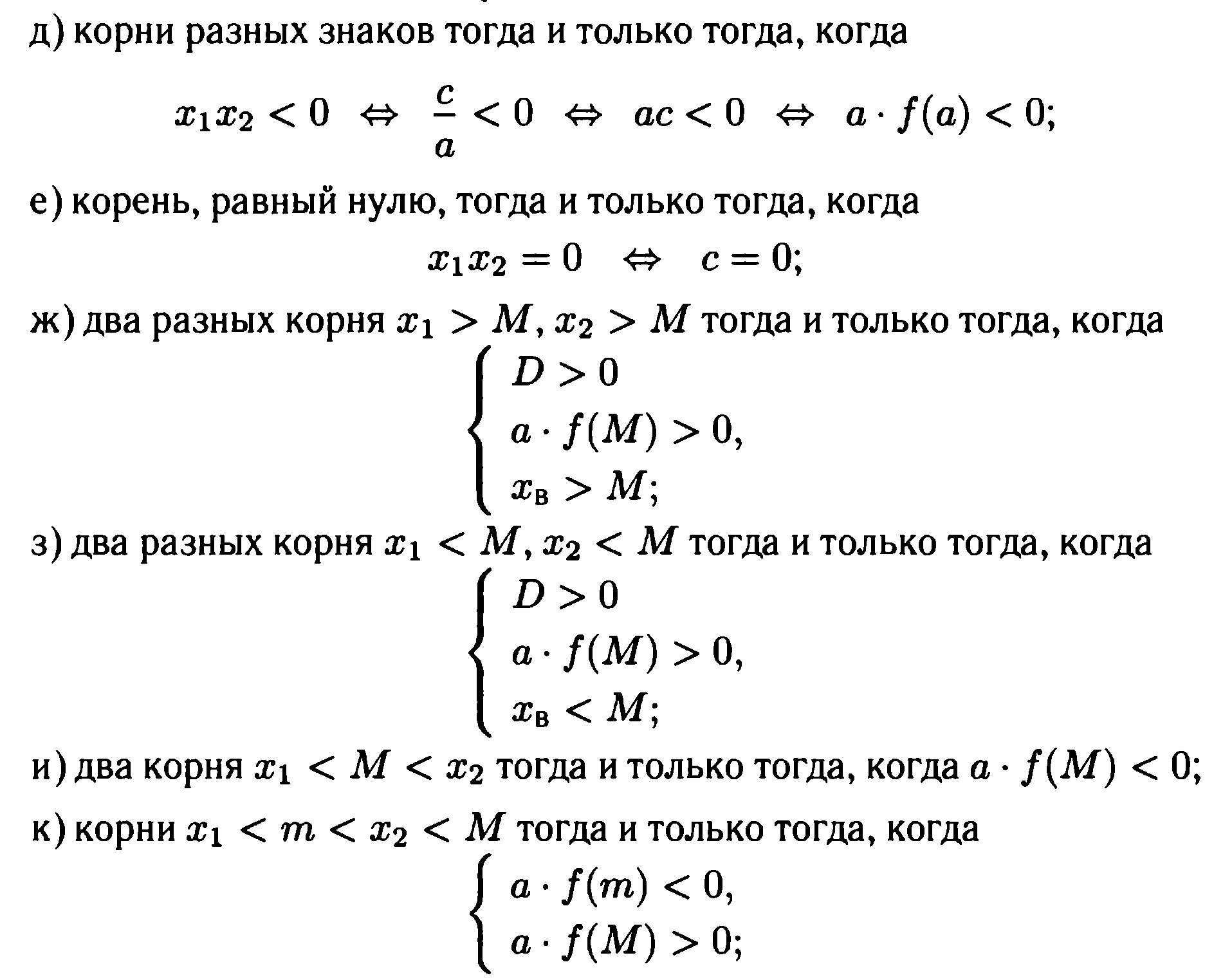 9
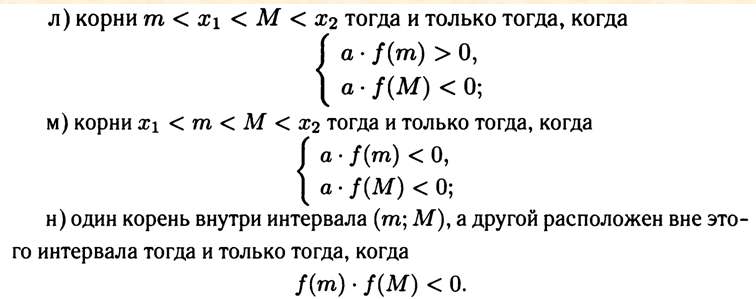 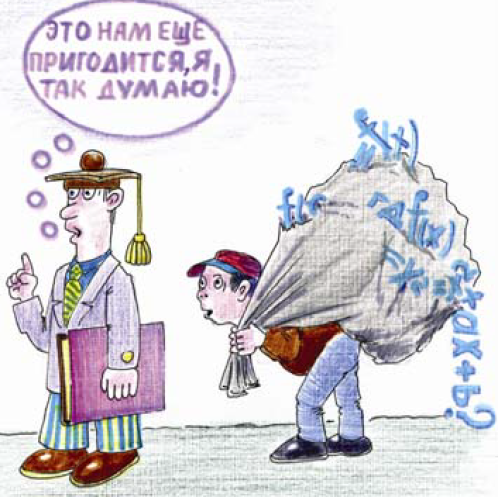 ●13.46. При каких значениях параметра а
               неравенство:
а)  9x –  4(a – 1) . 3x + a > 1  выполняется  для
                                                     любого значения х?
б)  4x –  (a – 3) . 2x +1 + 2a  + 2 < 0  не имеет 
                                                                      решений?
Ответ:  а) 1 < а < 5/4; 
                б) –1 ≤ а ≤ 7.
10
Задачи, сводящиеся к исследованию  квадратного трехчлена
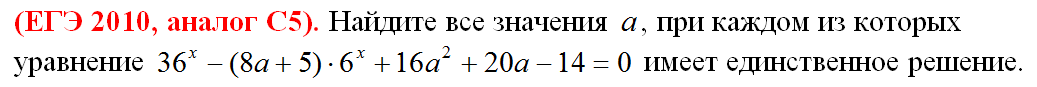 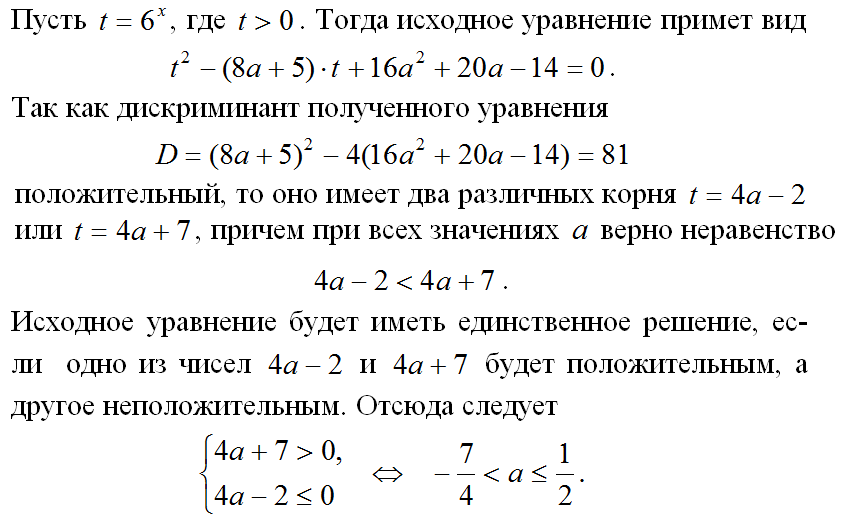 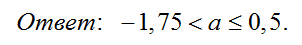 11
Задачи, сводящиеся к исследованию  квадратного трехчлена
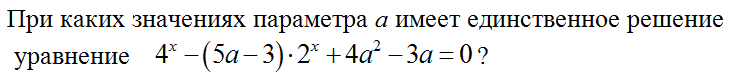 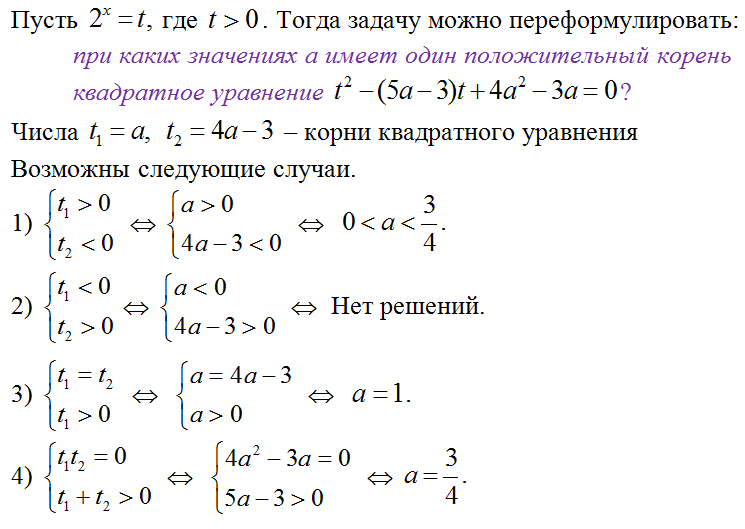 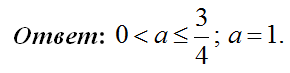 12
Алгебраический метод
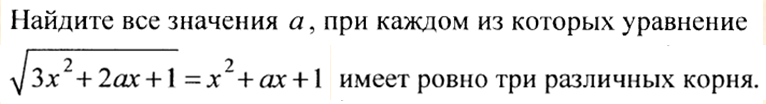 18
Решение аналогичного примера участником экзамена.
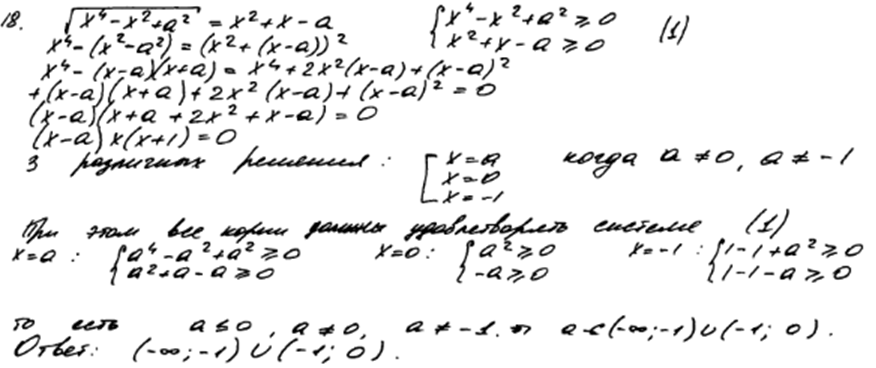 13
Функциональный метод
Функциональный метод решения уравнений и неравенств (в том числе и  с параметрами) является составной частью и естественным развитием функциональной линии обучения математике. 
Рассмотрение функционального метода в программе средней школы на базовом уровне носит эпизодический характер. 
Наиболее часто используются следующие  свойства функций: 
свойства ограниченности области определения или области значения функции (в частности, методы оценки и минимакса);
свойства четности и нечетности входящих в уравнение или неравенство функций;
кусочная монотонность большинства алгебраических и элементарных трансцендентных функций входящих в уравнение или неравенство (в частности, на этом основан метод рационализации);
периодичность функций и др.. 
В отличие от графического метода, знание этих свойств функций позволяет находить точные корни уравнения без построения графиков функций.
14
ЕГЭ профильный уровень (кодификатор)
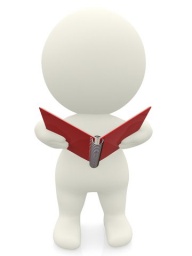 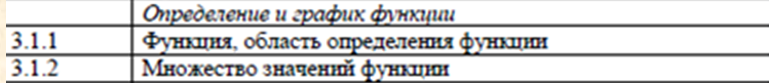 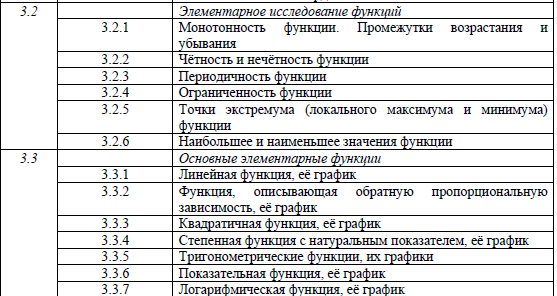 15
Классификация задач, 
решаемых функциональными методами
16
Область значений функции
Полезно знать и уметь находить область значений функций на всей области определения и на отрезке.
1
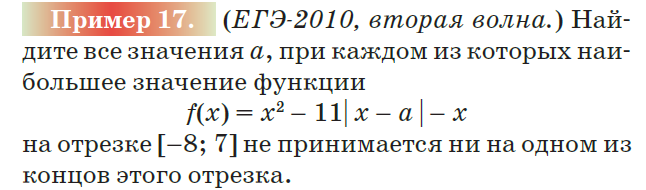 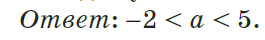 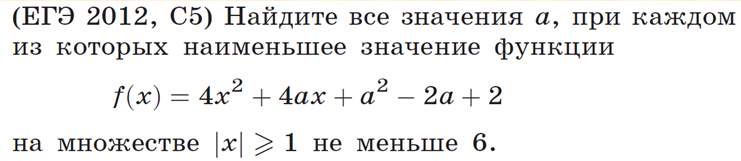 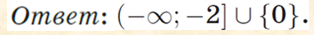 17
2
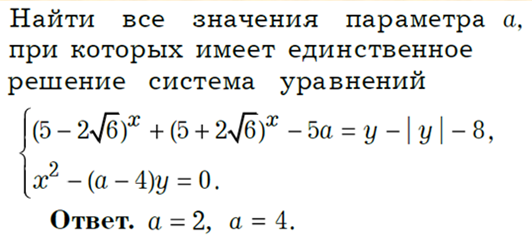 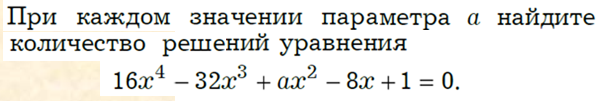 3
4
5
18
Использование ограниченности функцииМетод оценки (минимаксные задачи)
Идея метода минимаксов.




     
Иначе говоря, уравнение                         можно переписать в виде
min f(x) = max g(x), то есть нужно найти такие значения      чтобы они одновременно являлись точками минимума для функции         и точками максимума для функции g(x) . 
 Поэтому подобные уравнения называют «минимаксными задачами».
Наиболее часто этот метод можно применить в случаях, когда функции, стоящие в левой и правой частях уравнения – разного типа (степенная и логарифмическая, степенная и тригонометрическая и т.д.)
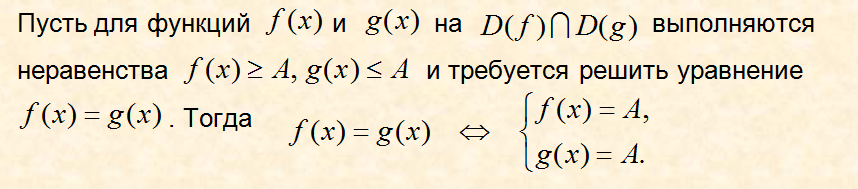 19
Функциональный методМетод оценки (минимаксные задачи)
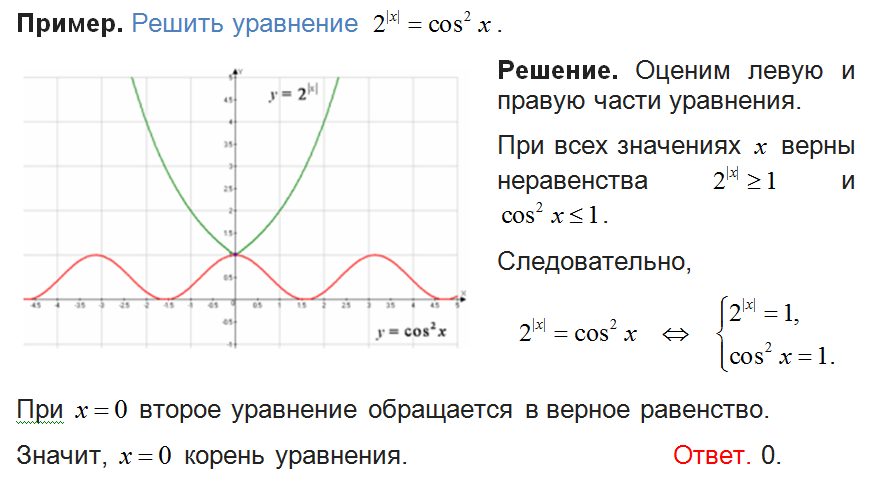 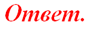 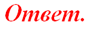 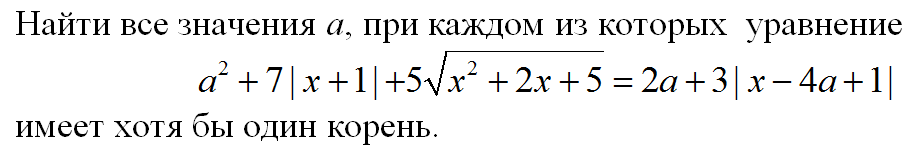 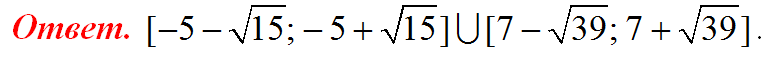 20
Четность, нечетность функции
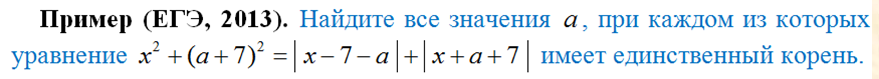 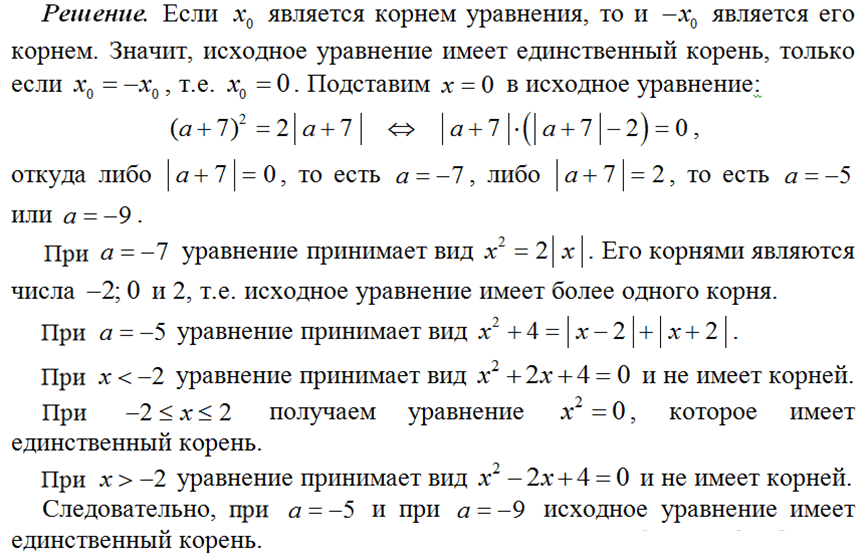 21
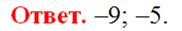 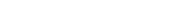 Функциональный метод (монотонность функции)
Пример из пособия
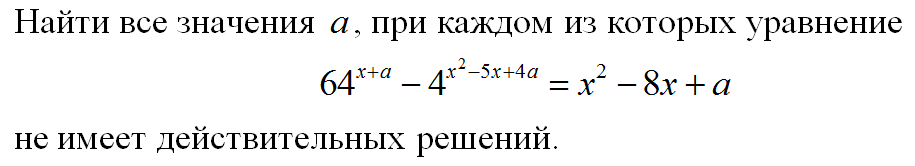 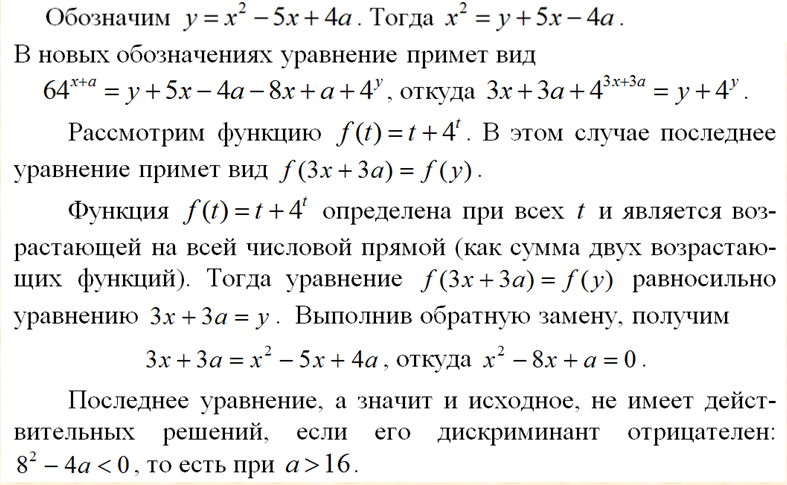 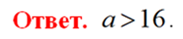 22
О функционально-графическом методе решения  задач с параметрами
В задачах (уравнение, неравенство, система уравнений или неравенств)

 вида                                                                                                    (1)  

где символ      заменяет один из знаков                             часто ставится вопрос исследовать (1) на: – наличие решений или их отсутствие, – единственность решения или наличие определенного количества решений, – наличие решений определенного типа и т.д.
     Для решения подобных задачи можно применять графический метод решения (метод наглядной графической интерпретации), основанный на использовании графических образов, входящих в (1) выражений.
Графиком функции  y = f(x),  x ∈ D(f)  называется множество всех точек координатной плоскости  Oxy  вида  (x, f(x)), где  x ∈ D(f) .
23
О функционально-графических методах  решения задач с параметрами
Графический метод применительно к рассматриваемым задачам допускает несколько интерпретаций, имеющих общее название метод сечений. В зависимости от того, какая роль отводится параметру при решении задачи с параметрами с использованием этого метода можно выделить два основных графических приема. 
Построение графического образа на координатной плоскости Oxy.
В этом случае (1) приводится, если это возможно, к виду


построение графического образа на координатной плоскости Oxa. 
В этом случае (1) приводится, если это возможно, к виду
24
Часто используемые семейства функций
Рассмотрим часто встречающиеся в подобных задачах семейства функций                                 или уравнения                           и их графики. 

1. Семейство линейных функций                                             графики которых - прямые, проходящие через точку              и имеющие угловой коэффициент, равный      («пучок прямых» – так обычно называют это семейство графиков). 

2. Семейство функций                                                , графики которых получаются из графика                   параллельным переносом  на вектор 
                        (семейство «уголков»). 

3. Семейство окружностей                                                             с центром в точке                          , радиуса             .

При решении уравнения (неравенства) вида                   на плоскости    
          строятся график функции             (назовем его «неподвижным») и прямые                   параллельные оси            Далее в соответствии с условием задачи исследуется расположение построенных графиков.
25
Соответствие формул и геометрических образов
ЕГЭ прошлых лет
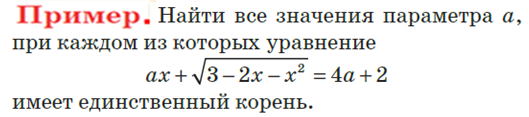 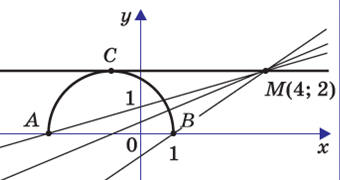 Уравнение «пучка» прямых,
проходящих через точку (4; 2).
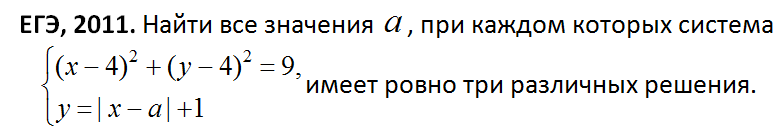 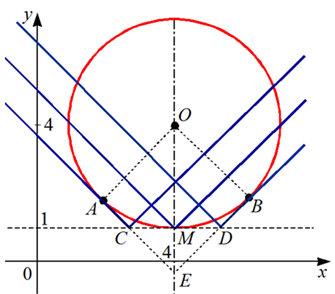 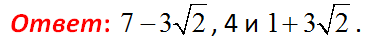 26
Плюсы и минусы графических методов в сравнении с аналитическими методами
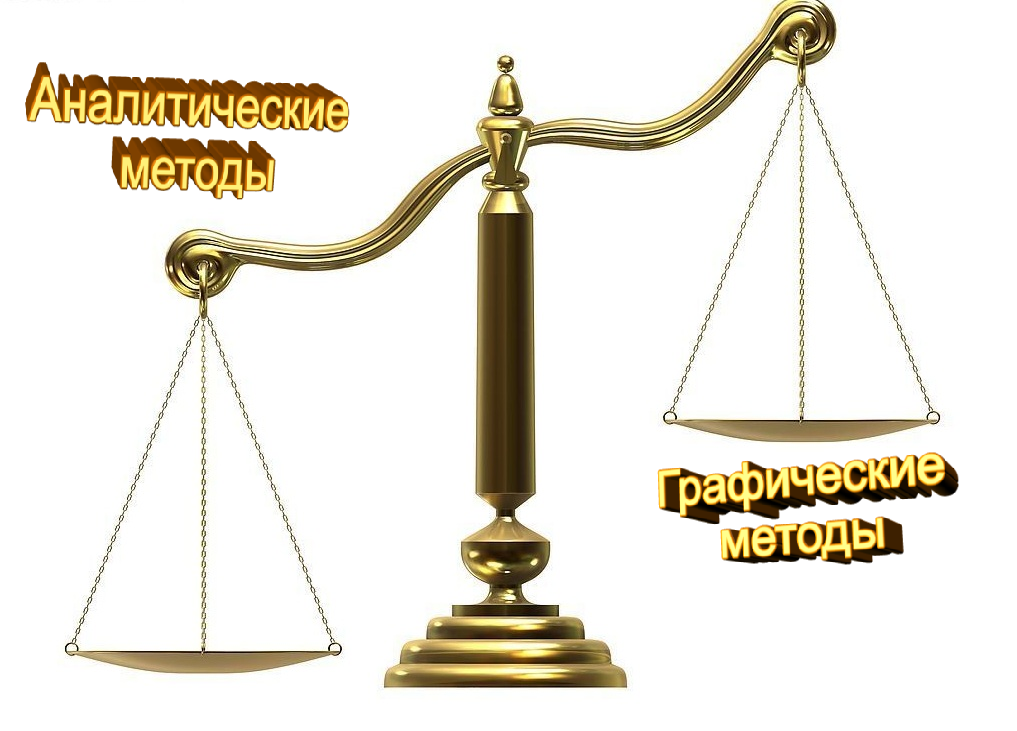 Применение графических методов оправдано в случаях, когда в условии задачи ставится вопрос о количестве решений в зависимости от значений параметра или нахождения значений параметра, при которых решение отсутствует или единственно.
Плюсы графических методов:
  во-первых, построив графический образ, можно определить, как влияет на
 них и, соответственно, на решение изменение параметра;
во-вторых, иногда график дает возможность сформулировать аналитически необходимые и достаточные условия для решения поставленной задачи;
в-третьих, ряд теорем позволяет на основании графической информации делать вполне строгие и обоснованные заключения о количестве решений, об их границах и т.д.
Минусы графических методов: при использовании графических методов возникает вопрос о строгости решения. Требования к строгости должны определяться здравым смыслом. Если результат, полученный графическим методом, вызывает сомнения, его необходимо подкрепить аналитически.
27
Геометрический метод
Требуется знание соответствия формул и геометрических образов, и величин (формулы расстояний между точками на прямой и на плоскости).
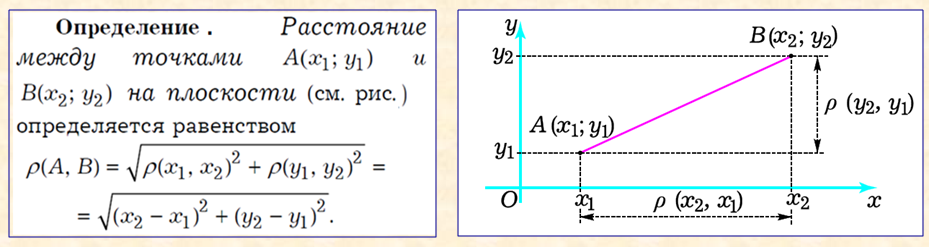 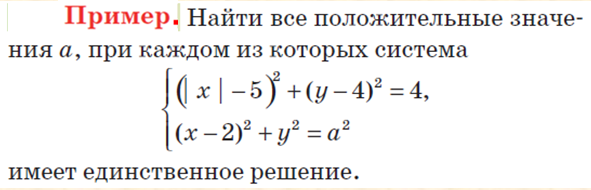 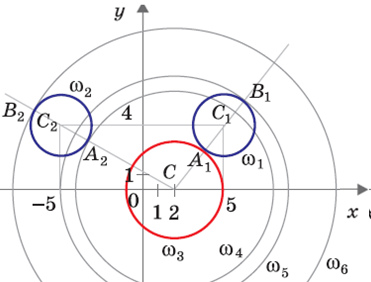 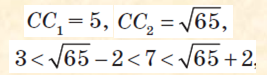 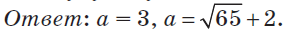 28
Геометрический метод
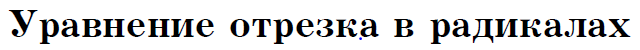 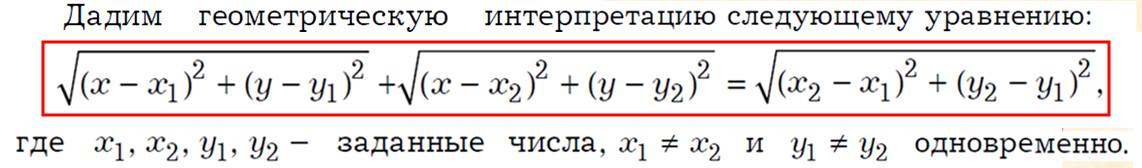 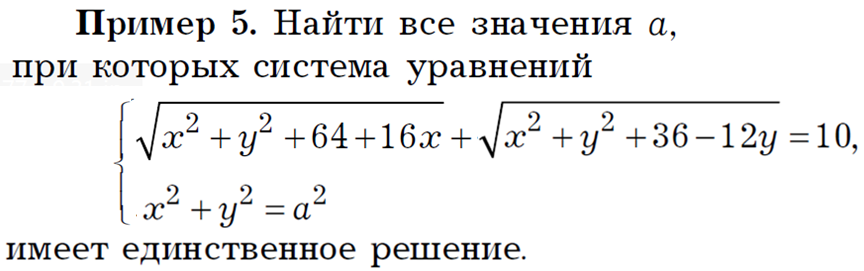 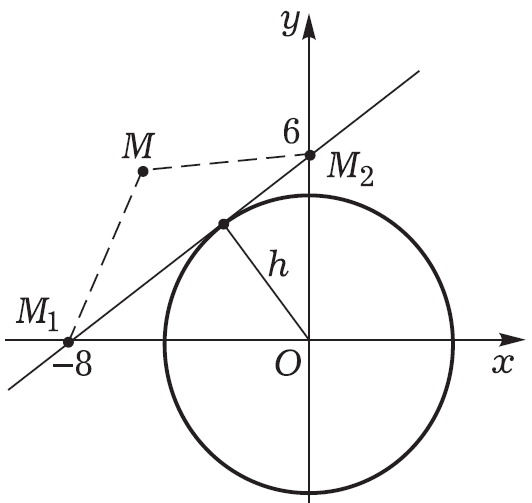 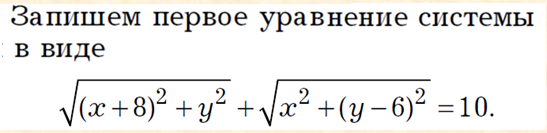 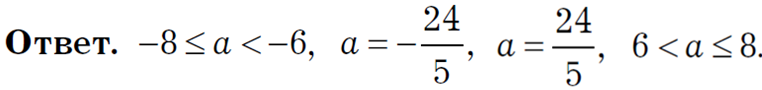 29
Метод областей
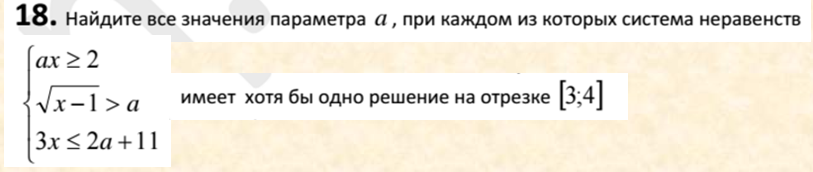 18
ЕГЭ 2017
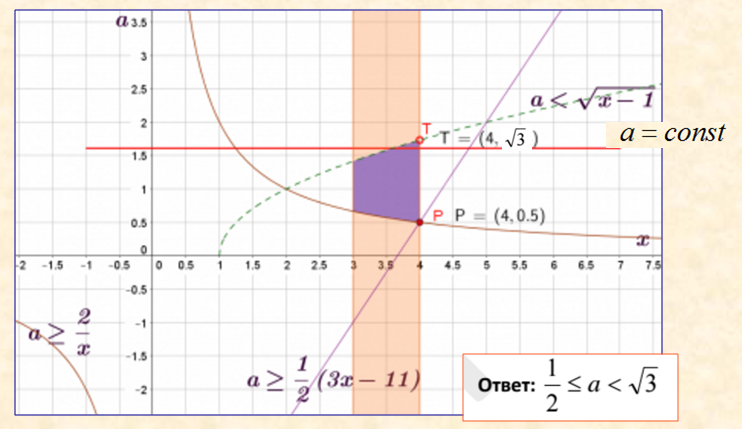 30
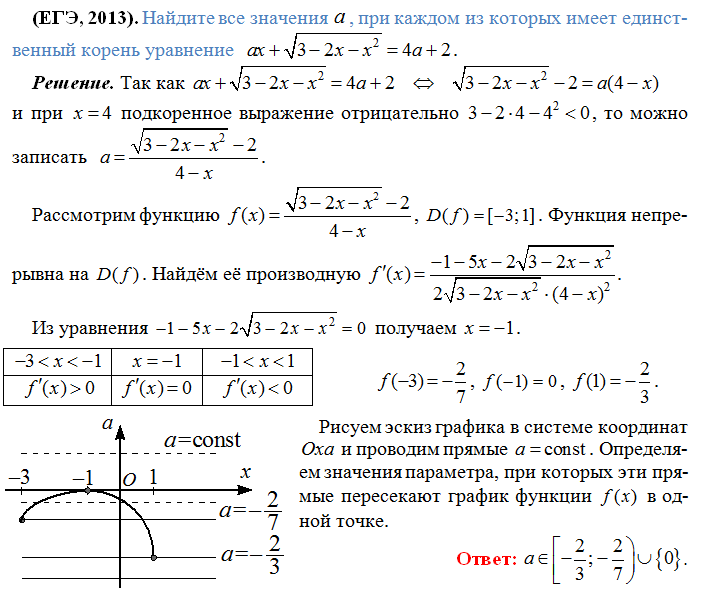 18
На помощь приходит производная
31
Комбинированный метод
18
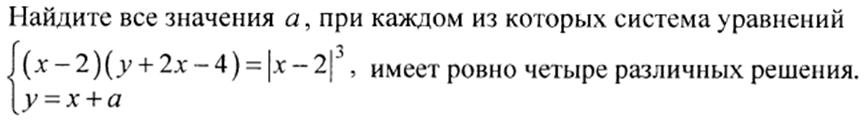 ЕГЭ 2016
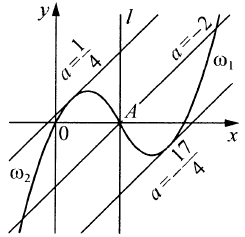 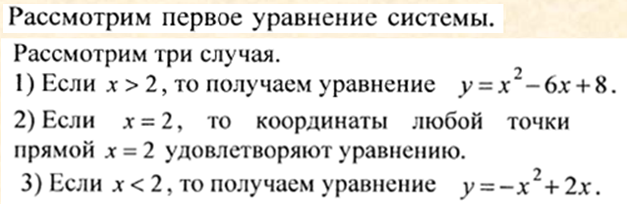 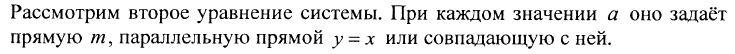 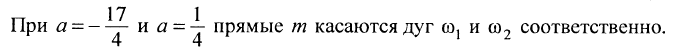 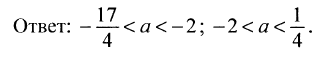 32
Задание №18 ЕГЭ 2017  (профильный уровень)
18
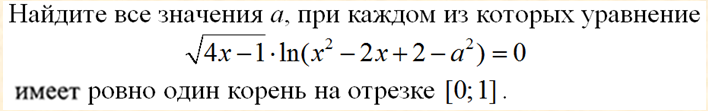 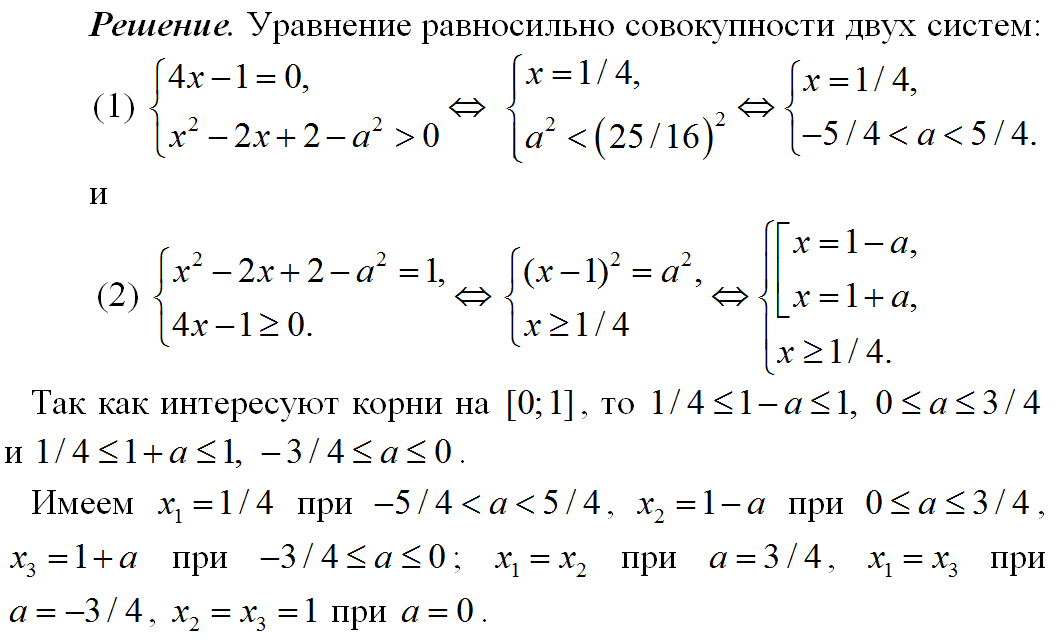 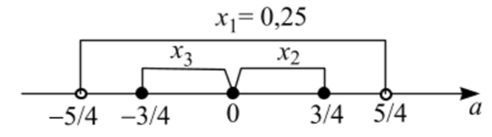 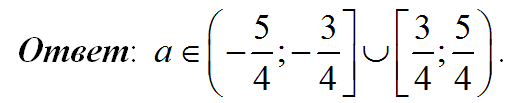 33
Задание №18 (тренировочная работа)
18
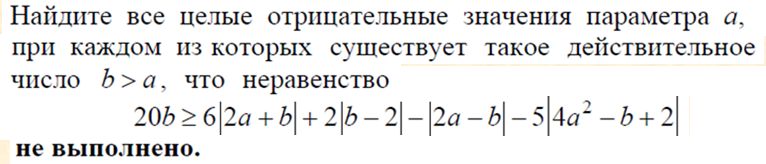 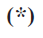 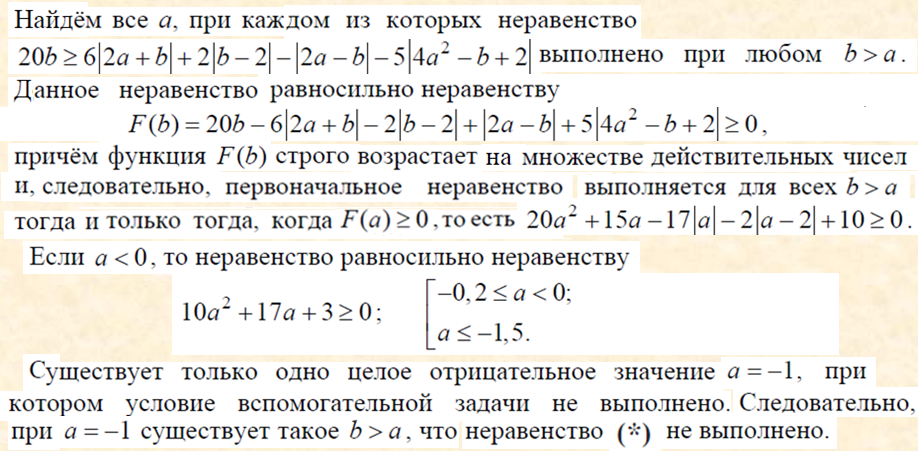 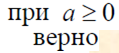 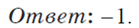 34
Задание №18 (ЕГЭ 2018)
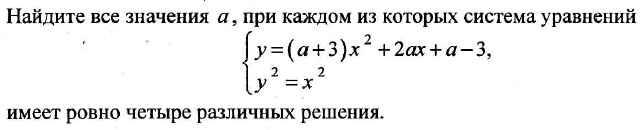 18
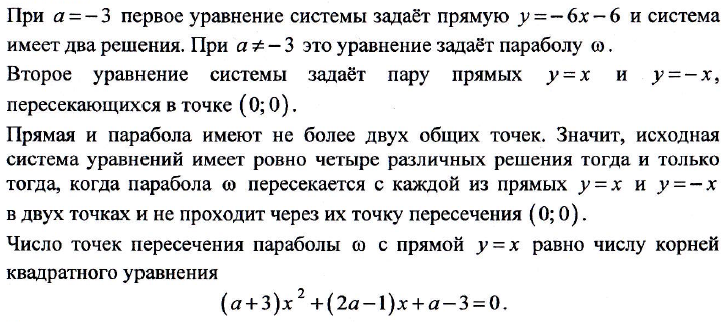 35
Решение задание №18 (ЕГЭ 2018)
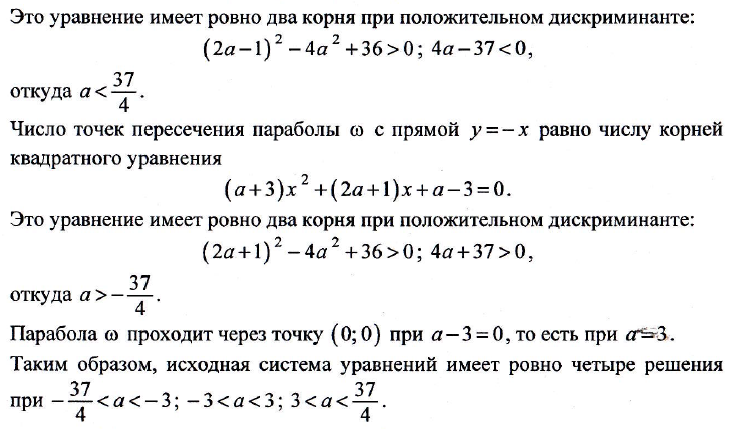 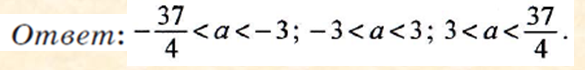 36
Подготовительные задания 18
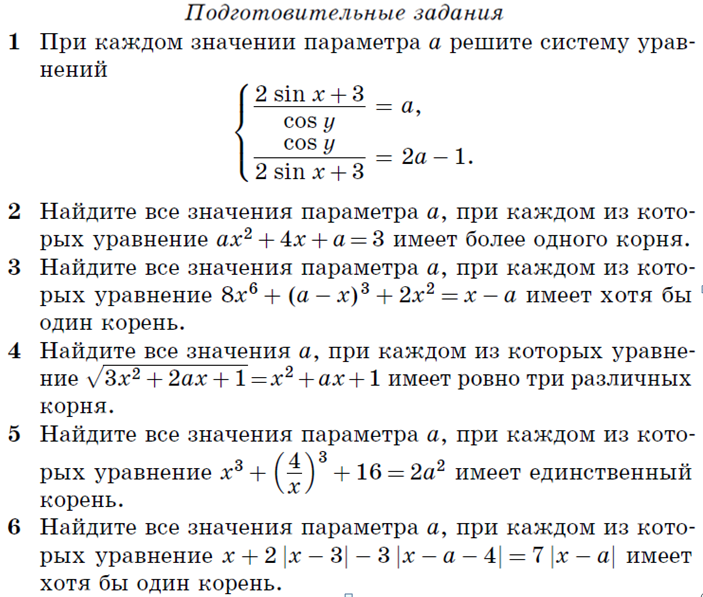 37
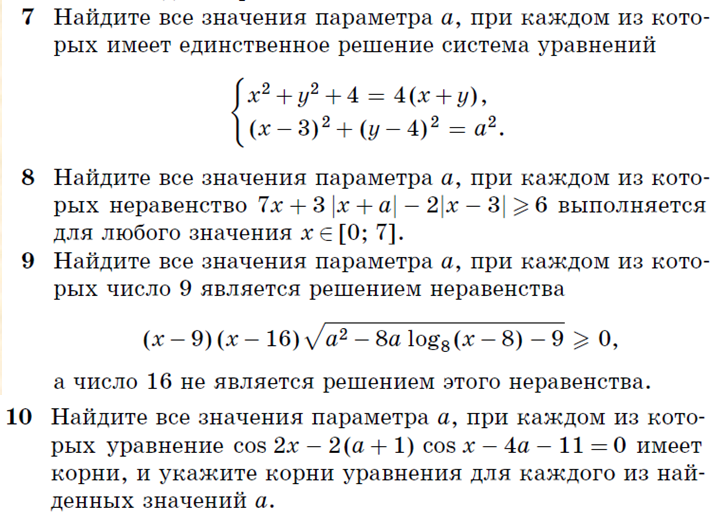 38
Ответы к подготовительным заданиям 18
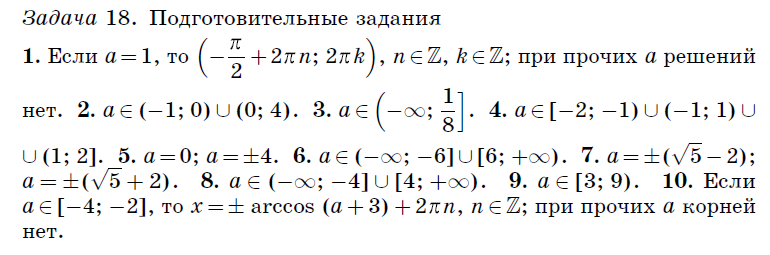 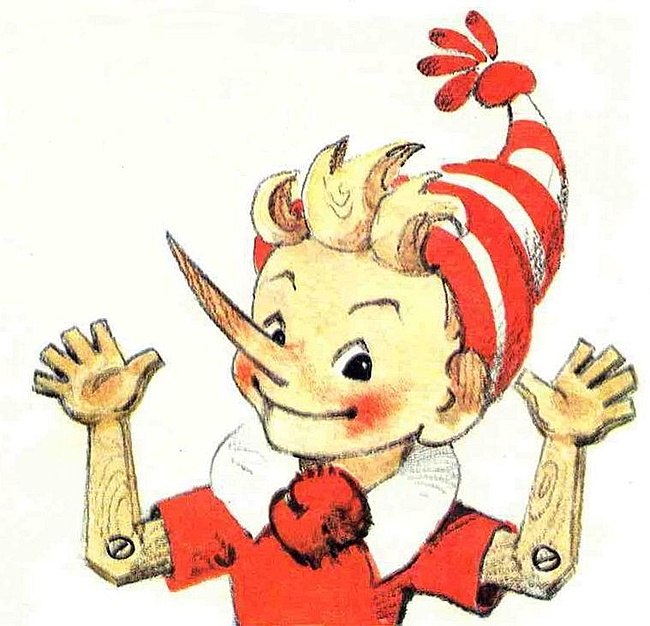 39
Зачетные задания 18
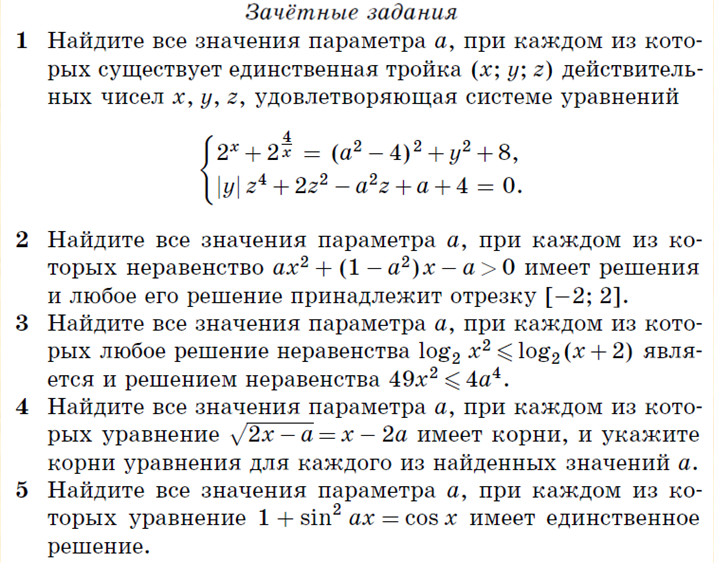 40
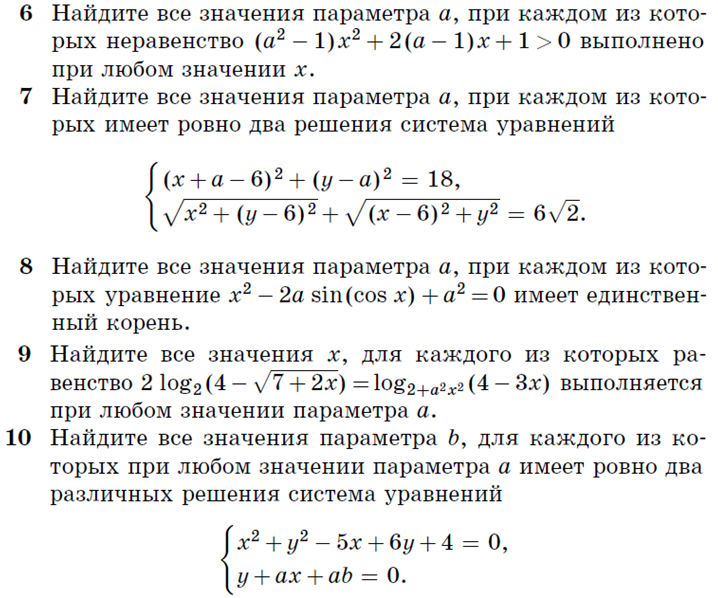 41
Ответы к зачетным заданиям 18
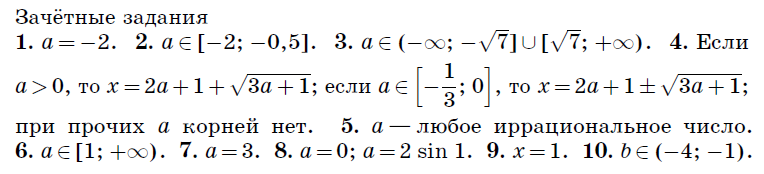 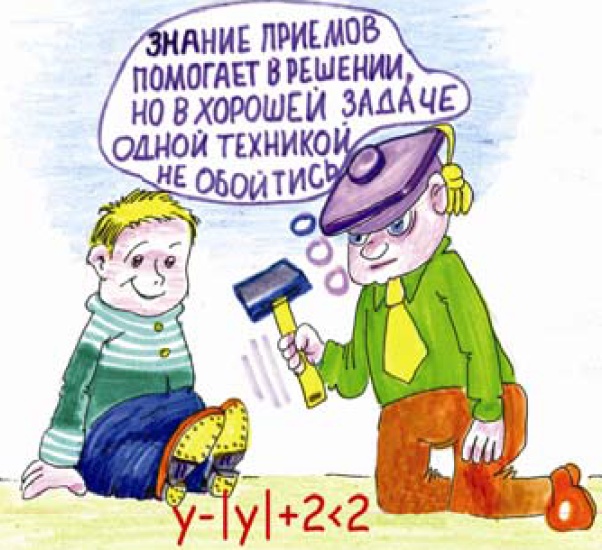 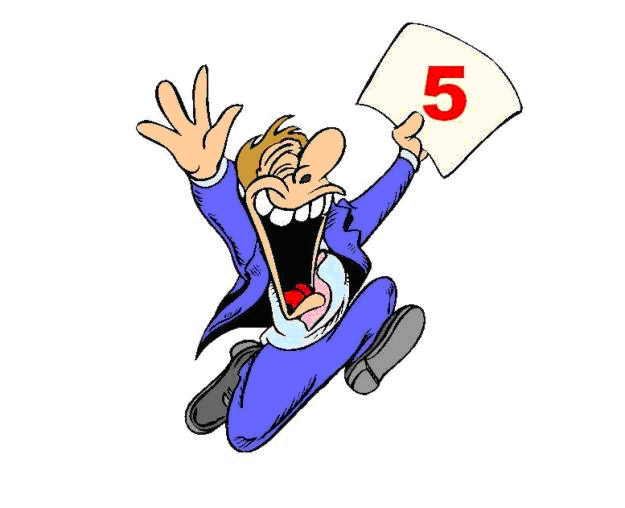 42
Задание №18 ЕГЭ 2017  (профильный уровень)
18
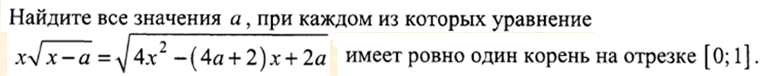 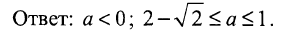 18
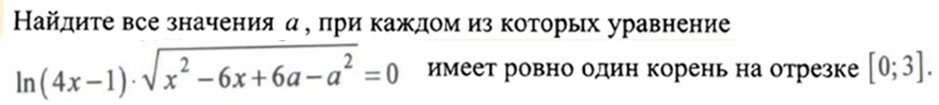 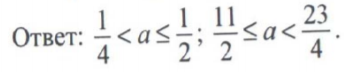 18
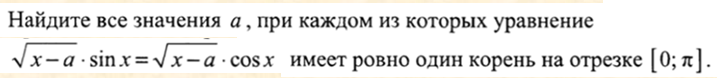 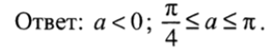 18
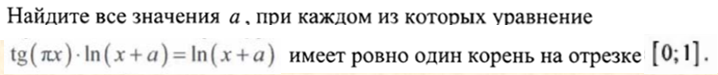 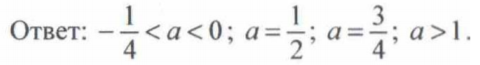 43
Задание №18 ЕГЭ 2017  (профильный уровень)
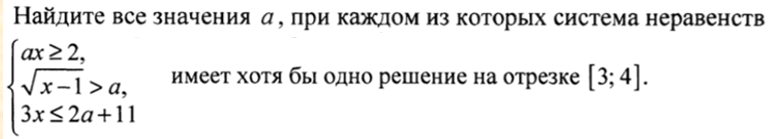 18
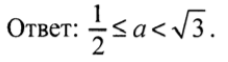 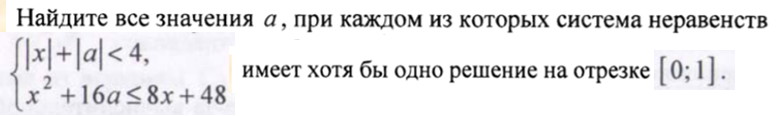 18
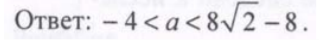 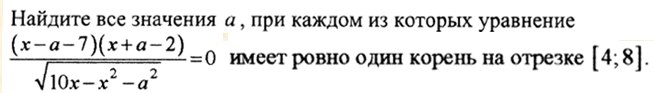 18
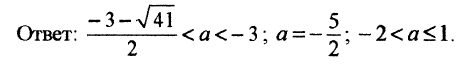 44